NZTA TTM Conference 2015 - Wairakei
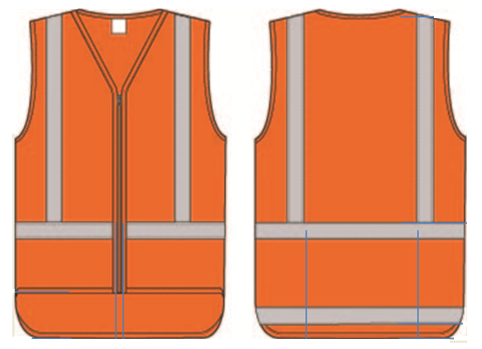 High visibility garments
Alan Parker.   ALANRO Consultants
CoPTTM Section B3					High visibility garments
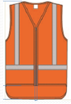 High Visibility Garments:

Highlight changes in 4th Edition
Section CoPTTM Effective 1 January 2015

      where TTMC label became TTMC–W

Introduce: 

	         A New design  
	          For a Traffic Controllers (TC) Garment
TTM Conference	 		Wairakei  July 2015  		ALANRO CONSULTANTS
CoPTTM Section B3					High visibility garments
A quick history

   First High Visibility Garments made in NZ in the 90’s were 
          a New Zealand version of EN 471 design (for HCH).

   In the late 90’s (‘97 & ‘99) the joint Aust & NZ Standards committee 
          published a Materials and a Garment Standard
         - Early CoPTTM Designs based on these Standards

  2010 and 2011 revisions  were published for both these Standards.

  2012 CoPTTM Section B3 updated to harmonise with the new Standards

  A wider range of garment options were added to incorporate a number
        of garments that had “appeared” in the market.

   Garment design specifications established in conjunction with NZ’s
         leading manufacturers
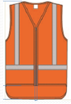 TTM Conference	 		Wairakei  July 2015  		ALANRO CONSULTANTS
CoPTTM Section B3					High visibility garments
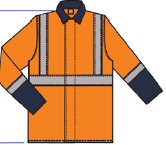 CoPTTM Section B3 
High visibility garments 

  
     High  visibility materials and retroreflective fabrics must comply with
          AS/NZS 1906 Part 4 2010       
           Part 4   High visibility materials for safety garments 
                         both Fluoro and non fluoro
	         including the 2014 amendment

     Garment designs are harmonised with but add to
          AS/NZS 4602 Part 1 2011        
           Part 1 Garments for high risk applications
                       including the pending amendment

Compliance certificates
TTM Conference	 		Wairakei  July 2015  		ALANRO CONSULTANTS
CoPTTM Section B3					High visibility garments
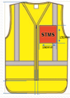 High visibility garment design concept:

 Each garment is appropriate for use:
	in any weather condition, dry or rain
 	in daylight or the hours of darkness
	and in low light conditions

 The garment design specification:
                CoPTTM Compliance set slightly higher than the minimum levels  set in 
                Standards documents  to recognise 
                     the increased risk of accident
	     the frequent exposure to such risk and
	     the potential severity of the injury
                
  Section B3 is a definitive design – not a minimum Standard
TTM Conference    			Wairakei  July 2015    		ALANRO CONSULTANTS
CoPTTM Section B3					High visibility garments
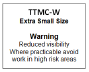 Critical compliance points: (known by manufacturers)

 Sewn in Label must state TTMC-W Compliant – incl Xtra Small
       sizes

 Test for compliance is the Size “S” Small garment – all in design
       range must then be graded in proportion up and down

 Area of background material is calculated as specified in 
       AS/NZS 4602.1 but to the area specified in CoPTTM.

Configuration of strips must comply with figures in Section B3

 All garment designs must comply with both the specification
       and Figures in Section 3   
                             
 Compliance date = 1st January 2015.  Current garments are good until no 
       longer appropriate for purpose.
TTM Conference    			Wairakei  July 2015    		ALANRO CONSULTANTS
CoPTTM Section B3					High visibility garments
A point of note:
High Visibility Area Measurement
The International convention for high visibility  measurement is the torso area only.  

It does not include the sleeves area.

For high visibility garments the sleeves should morally maintain high visibility colour
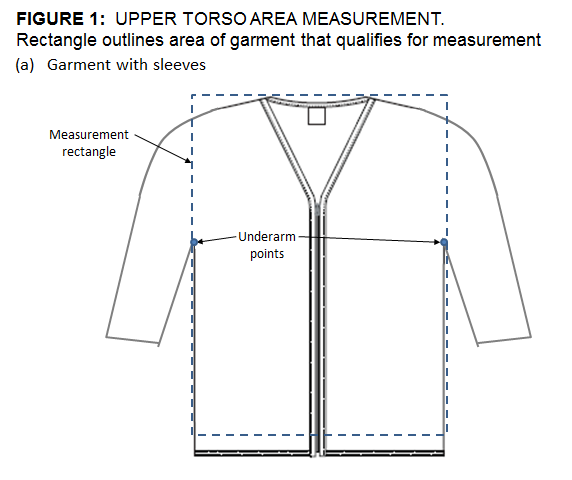 TTM Conference    			Wairakei  July 2015    		ALANRO CONSULTANTS
CoPTTM Section B3					High visibility garments
Original CoPTTM Concept
Original CoPTTM Concept – Changes from:
Last Garment on 	 Vest style garment. 
Area background fabric – 0.6m2	 Area  retroreflective  fabric – 0.2m2
Finished sleeveless vest garment forced to be too large for safety
To: (for compliance size “S”)
Front -    fabric area 0.21m2 
Rear -     fabric area 0.27m2

Retroreflective -  per configuration
 (panels and Tape)

Company logo area remains

Shirt tail remains at 150mm
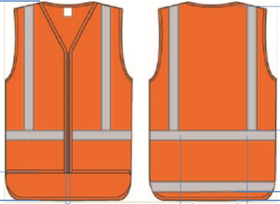 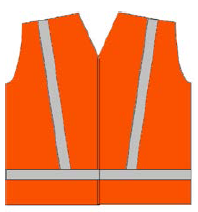 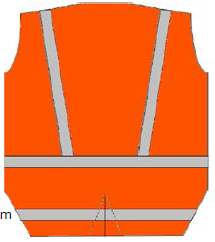 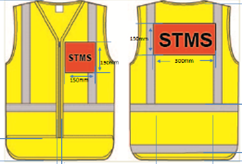 TTM Conference    			Wairakei  July 2015    		ALANRO CONSULTANTS
CoPTTM Section B3					High visibility garments
The Original Long Sleeved Garment
Becomes a Long Sleeved Coat
Now:   (compliant “S” size)

Area remains at 0.6m2 = 0.3m2 front and back

Retroreflective configuration as indicated

Retroreflective additions permitted

Collar and sleeve colour
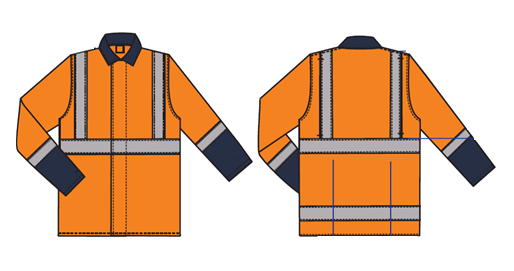 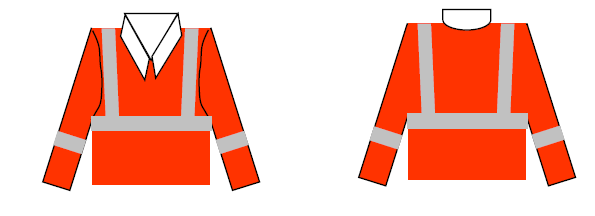 TTM Conference    			Wairakei  July 2015    		ALANRO CONSULTANTS
CoPTTM Section B3					High visibility garments
Overalls option introduced
New:  (for compliant size “S”)

Area = 0.6m2 = 3m2 front and back

Retroreflective configuration as indicated

Retroreflective additions permitted

Collar colour
and sleeve colour from below the elbow

Lower leg colour from a point above the knee
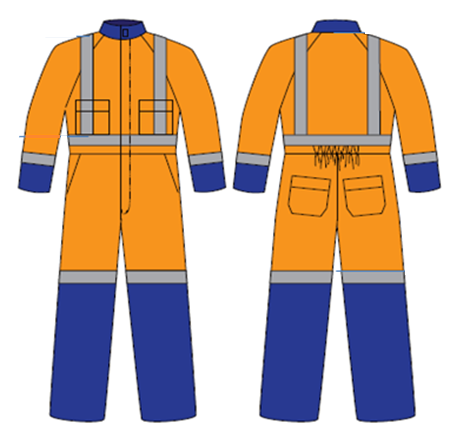 TTM Conference    			Wairakei  July 2015    		ALANRO CONSULTANTS
CoPTTM Section B3					High visibility garments
NEW Miscellaneous Garment option
New:     for compliant small size

Area as for Sleeveless vest
	      0.21 & 0.27m2

Retroreflective as indicated with shirt tail

Short Sleeve must be Orange

Long Sleeves colour change from below the elbow

Retroreflective alternative

Collar colour

Not tuck-in garment
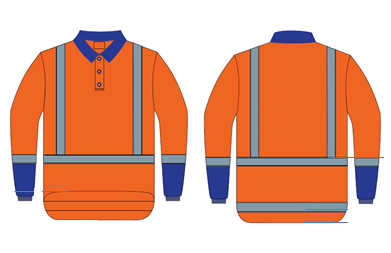 TTM Conference    			Wairakei  July 2015    		ALANRO CONSULTANTS
CoPTTM Section B3					High visibility garments
NEW
Traffic Controller TC Garment
The TC designation may not be worn all the time. 

Its use:

In circumstances where an STMS is not on site or leaves to visit other sites*.

When the STMS is not present the Traffic Controller assumes control.

Therefore the Traffic Controller TC designation may be required at short notice and only until site control reverts to an STMS
*CoPTTM Section A Clause A5.9 Traffic Controller
TTM Conference    			Wairakei  July 2015    		ALANRO CONSULTANTS
CoPTTM Section B3					High visibility garments
Traffic Controller Reversible Panel Concept
Designed to enable a Traffic Controller to always have it at hand – to be “available” at short notice.
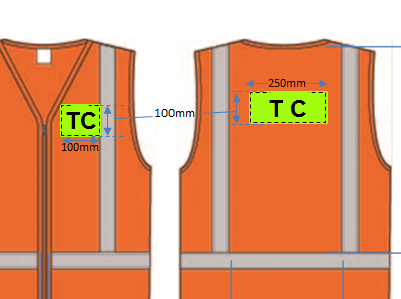 The TC Garment:

A standard orange high visibility garment (Class F or NF)

“TC” panel Front and back
 
Reversible Panel:
“TC” panel front
Garment orange on reverse
TTM Conference    			Wairakei  July 2015    		ALANRO CONSULTANTS
CoPTTM Section B3					High visibility garments
Traffic Controller – TC
Reversible panel concept
Reversible TC Panel:
	 Front – Yellow Green retroreflective with black TC
	 Reverse –  Garment Orange with Company Logo (Logo optional)
Clear pocket designed to hold TC Panel
Front left panel 100mm x 100mm 
Centre back panel 100mm x 250mm
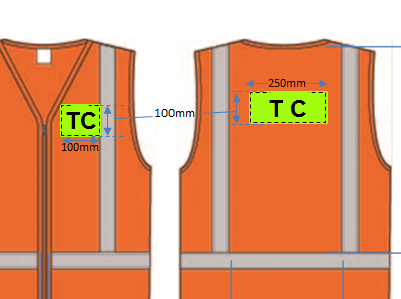 XYZ
ROADS
NZ
XYZ
ROADS
NZ
TC
TC
TTM Conference    			Wairakei  July 2015    		ALANRO CONSULTANTS
I am keen to have feed back regarding this concept
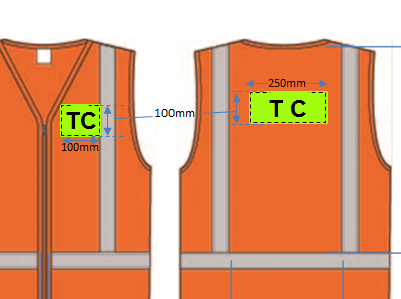 Thank YouQuestions
TTM Conference    			Wairakei  July 2015    		ALANRO CONSULTANTS
TTM Conference    Wairakei  July 2015    ALANRO CONSULTANTS